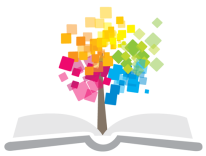 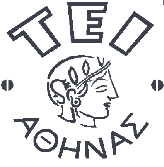 Ανοικτά Ακαδημαϊκά Μαθήματα στο ΤΕΙ Αθήνας
Λιθογραφία – Όφσετ (Θ)
Ενότητα 2: Εισαγωγή στην τεχνολογία-μέθοδο όφσετ (β’ μέρος)

Σπυρίδων Νομικός, PhD
Τμήμα Γραφιστικής
Κατεύθυνση Τεχνολογίας Γραφικών Τεχνών
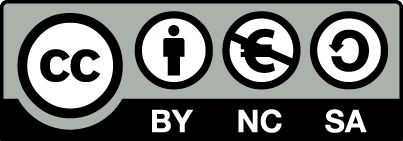 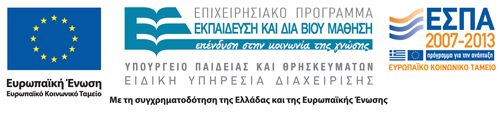 Επίπεδη μέθοδος- Χημική εκτύπωση
Η Λιθογραφία αναπτύχθηκε το 1798 από τον Alois Senefelder. 
Ένα επίπεδο κομμάτι ασβεστόλιθου χαράχτηκε χημικά για να παραχθεί μια αποτυπωμένη εικόνα η οποία μπορούσε να τυπωθεί σε χαρτί. 
Αυτή η διαδικασία ήταν φθηνότερη από την εκτύπωση με τη χρήση (της τότε διαδικασίας της χαλκογραφίας ή της τυπογραφίας), οπότε και έγινε διάσημη.
 Το κίνητρο για τη μεγαλύτερη παραγωγικότητα, το έδωσε η ανάγκη εκτύπωσης και διάδοση της βιομηχανίας της εφημερίδας, όπου και οδήγησε στην ανάπτυξη του πιεστηρίου που τυπώνει τις δύο όψεις του φύλλου με ένα μόνο πέρασμα.
1
Τεχνολογία όφσετ 1/2
Η τεχνολογία της Όφσετ διαφοροποιήθηκε με την προσθήκη ενός κυλίνδρου καουτσούκ και αναπτύχθηκε από τον Ira Rubel. 
Η τοποθέτηση ενδιάμεσα στη μήτρα (τσίγκο) ενός κυλίνδρου καλυμμένου με καουτσούκ, βελτίωσε τη παραγωγική ικανότητα και μεταφορά των δεδομένων χαρακτηριστικών, στην εκτυπωμένη επιφάνεια. 
Παράλληλα υπήρξαν εξελίξεις στη φωτογραφία και στη φωτομηχανική κατασκευή της πλάκας-μήτρας. 
Η συνεχής ανάπτυξη της μεθόδου βασίστηκε σε βελτιστοποιήσεις στα υποστρώματα και στα αναλώσιμα υλικά όπως είναι το χαρτί, το μελάνι και οι μήτρες.
2
Τεχνολογία όφσετ 2/2
Παράλληλα έγιναν βελτιώσεις και στον περιφερειακό εξοπλισμό όπως είναι το σύστημα τροφοδοσίας, ο έλεγχος της κατάστασης της μηχανής κ.λπ. 
Αυτό οδήγησε στην μεγάλη παραγωγική ικανότητα που υπάρχει σήμερα και που περιλαμβάνει τα διάφορα έντυπα, π.χ. βιβλία, περιοδικά υψηλής ποιότητας, εφημερίδες και διαφημιστικό-προωθητικό έντυπο, συσκευασίες, κ.λπ.
3
Μηχανές Όφσετ
Οι σύγχρονες μηχανές Όφσετ τυπώνουν είτε σε ξεχωριστά φύλλα (Sheetfed Offset), είτε σε συνεχή ροή, οι γνωστές μηχανές τροφοδοσίας με ρολό (WebOffset). 
Οι γενικές λειτουργίες των δύο αυτών τύπων είναι οι ίδιες. Η ανάλυση των συστατικών μερών του πιεστηρίου είναι γενική με κοινές αρχές και στους δύο τύπους.
Τα εκτυπωτικά πιεστήρια περιλαμβάνουν ξεχωριστές μονάδες που χρησιμοποιούνται διαδοχικά για την παραγωγή του τελικού υποστρώματος εκτύπωσης. Ο αριθμός των μονάδων αυξάνεται καθώς αυξάνεται η ζήτηση για υψηλότερη ποιότητα και ευρύτερη ευελιξία στη χρήση.
4
Είδη μηχανών 1/2
Το μέγεθος των εκτυπωτικών μηχανών διαφέρει ανάλογα με τον αριθμό των μονάδων τους και περιλαμβάνονται οι συνδυασμοί:
Μονόχρωμες, που χρησιμοποιούν μόνο μία μονάδα εκτύπωσης
Δίχρωμες, που χρησιμοποιούν δύο μονάδες,
Τετράχρωμες, επίπεδες - φύλλου, εκτυπωτικές μονάδες για ταυτόχρονη εκτύπωση, cyan (C), magenta (M), yellow (Y) και black (K), (4χρωμία)
Εξάχρωμες που χρησιμοποιούν έξι μονάδες.
5
Είδη μηχανών 2/2
Εξάχρωμες που χρησιμοποιούν έξι μονάδες.
Περισσότερων εκτυπωτικών μονάδων - πύργων, με προδιαγραφές για ταυτόχρονη πολλαπλή  εκτύπωση σε αντίστοιχες μονάδες.
6
Μονόχρωμη
Μονόχρωμη εκτυπωτική όφσετ Heidelberg
7
Δίχρωμη
Δίχρωμη όφσετ Heidelberg
8
Τετράχρωμη
Τετράχρωμη όφσετ Heidelberg
9
Περισσότερων εκτυπωτικών μονάδων
Κυλινδρική εκτυπωτική Όφσετ Heidelberg
10
Διαδικασία κίνησης φύλλου και εκτύπωση 1/3
Τα φύλλα φορτώνονται σε παλέτες και η μηχανή τροφοδοτείται αυτόματα (από το σύστημα τροφοδοσίας). 
Τα φύλλα μετακινούνται από το πατάρι εισαγωγής ένα-ένα, συχνά με τη χρήση βεντουζών απορρόφησης. 
Σε επόμενη φάση, το φύλλο κινείται μέσα στη μηχανή και τυπώνεται η μία όψη κάθε φορά. Θα μπορούσε να είναι δυνατό να γυρίσει το φύλλο, επιτρέποντας την εκτύπωσή του και από τις δύο όψεις σε μία φορά, σε ανάλογη αμφίπλευρη μηχανή. 
Η πλειοψηφία των μικρών μηχανών τροφοδοσίας φύλλων τυπώνουν μόνο τη μία όψη του φύλλου. 
Τα μελάνια που χρησιμοποιούνται κυρίως σε αυτές τις μηχανές στεγνώνουν χωρίς να απαιτείται η χρήση συστημάτων στέγνωσης, (π.χ. θερμοκρασίας), ανάμεσα στις μονάδες ή πριν από το τμήμα παραλαβής. Όμως επιπρόσθετες μονάδες μπορούν να ενσωματωθούν σε περιπτώσεις που θέλουμε να εκτυπώνουμε ξεχωριστά χρώματα ή να έχουμε εφαρμογές επίστρωσης, (π.χ. βερνίκι).
11
Διαδικασία κίνησης φύλλου και εκτύπωση 2/3
Το χαρτί κατά τη διαδικασία μπορεί να περάσει μέσα από κάθε εκτυπωτική μονάδα, των οποίων η διάταξη κατασκευής της έχει διαφορές ανάλογα με τον κατασκευαστή. 
Το μελάνι στεγνώνει περνώντας το χαρτί μέσω ενός συστήματος στέγνωσης. 
Η μέθοδος στεγνώματος εξαρτάται από την κατηγορία μελάνης. Το σύστημα ξήρανσης-στέγνωσης, είναι μηχανισμός ζεστού αέρα ή σύστημα ξήρανσης ακτίνων U.V..
12
Διαδικασία κίνησης φύλλου και εκτύπωση 3/3
Καθώς το χαρτί περνάει μέσω του συστήματος ξήρανσης-στέγνωσης, αυξάνεται η θερμοκρασία του. 
Έπειτα, ψύχεται από τους κυλίνδρους ψύξης. 
Στη συνέχεια, το χαρτί διπλώνεται ή γίνεται η σύνθεση του και ανάλογα με τη μορφή και τις σελίδες, σε ξεχωριστά τμήματα. 
Τα τελικά έντυπα, τοποθετούνται σε σειρά στις μονάδες που τα ομαδοποιούν και τα συσκευάζουν.
Οι εκτυπωτικές μονάδες είναι ίδιες στο σχεδιασμό και αποτελούνται από μέσα μεταφοράς του μελανιού και του νερού στην πλάκα και από εκεί στον κύλινδρο καουτσούκ και τελικά στο χαρτί.
13
Σύστημα μελάνωσης
Το σύστημα μελάνωσης μεταφέρει το μελάνι από ένα δοχείο μελάνης (σκάφη) πάνω στην πλάκα, χρησιμοποιώντας μια σειρά κυλίνδρων μελάνωσης. Υπάρχει ένα σύστημα κυλίνδρων για μονόχρωμη εκτυπωτική μηχανή. 
Ο ακριβής αριθμός κυλίνδρων (της σχετικής διάταξης) διαφέρει από μηχανή σε μηχανή όμως  οι βασικές αρχές παραμένουν ίδιες.
14
Κύλινδροι
Στο σύστημα μελάνωσης υπάρχουν οι εξής κύλινδροι :
Οι μελανωτές κύλινδροι
Ο μεταδότης κύλινδρος 
Οι κύλινδροι διανομής (τριβείς)
Οι παλινδρομικοί κύλινδροι
Ο κατανεμητής κύλινδρος
Ο καθένας από τους κυλίνδρους έχει τη δική του λειτουργία στη μεταφορά του μελανιού από το μελανείο στην εκτυπωτική πλάκα.
15
Συστήματα τροφοδοσίας μελανιού 1/5
Το μελανείο είναι ένας διαμορφωμένος χώρος για την τοποθέτηση της μελάνης, όπου υπολογίζεται σαν ποσότητα και μεταφέρεται. 
Η ποσότητα του μελανιού που μεταφέρεται στο σύστημα των κυλίνδρων ελέγχεται με τη χρήση συστημάτων (στροφείων) μελανιού. 
Στο πλάτος της μηχανής υπάρχει μια σειρά από έκκεντρους μηχανισμούς ή σύστημα με βίδες, τα οποία χρησιμοποιούνται για να διαφοροποιήσουν το κενό μεταξύ κυλίνδρου μελανοφόρου και λάμας μελανείου. 
Γι’ αυτό το λόγο, το πάχος της μελάνης μπορεί να αλλάξει σε ποσότητα στην εκτυπωτική μονάδα.
16
Συστήματα τροφοδοσίας μελανιού 2/5
Ο μεταδότης κύλινδρος ταλαντεύεται μεταξύ του μελανωτή και του πρώτου παλινδρομικού, του συστήματος. 
Ο μεταδότης κινείται για λίγη ώρα σε επαφή με τον μελανωτή και έπειτα ταλαντεύεται εγκάρσια, ώστε να έρθει σε επαφή με τον πρώτο κύλινδρο του συστήματος, όπου θα μεταφερθεί το μελάνι. 
Η τροφοδοσία στο σύστημα των κυλίνδρων είναι διακοπτόμενη.
17
Συστήματα τροφοδοσίας μελανιού 3/5
Η ποσότητα του μελανιού που μεταφέρεται από τον μεταδότη στο σύστημα ελέγχεται κυρίως από την ταχύτητα περιστροφής του μελανωτή και από το άνοιγμα των κλειδιών του μελανιού, το οποίο γίνεται σε τοπικές ζώνες μελάνωσης. 
Η επίδραση αυτών των παραμέτρων έχουν αποδειχθεί πειραματικά από διάφορες μελέτες.
18
Συστήματα τροφοδοσίας μελανιού 4/5
Τα εκτυπωτικά αποτελέσματα μετρήσεων (έρευνας) έδειξαν ότι η αντίδραση με την απόδοση της μελάνης στο υπόστρωμα εκτύπωσης δεν είναι γραμμική. 
Στη συμβατική εκτύπωση διαφορετικά πάχη μελάνης τυπώνονται κατά πλάτος του ρόλου.
19
Συστήματα τροφοδοσίας μελανιού 5/5
Ο μηχανισμός του μεταφορέα κυλίνδρου είναι σε κάθε εταιρεία κατασκευής μηχανών, διαφορετικός. 
Ένα συνηθισμένο σύστημα είναι ένας περιστροφικός κύλινδρος, ο οποίος ταλαντεύεται μεταξύ του μελανωτή και του πρώτου μεταλλικού κυλίνδρου. 
Άλλα συστήματα περιλαμβάνουν έναν κύλινδρο brush (βούρτσας), ο οποίος μεταφέρει το μελάνι και τους μεταλλικούς κυλίνδρους με τα ανυψωμένα σημεία συγκράτησης της μελάνης.
20
Σύστημα κυλίνδρων 1/3
Το σύστημα κυλίνδρων αποτελείται από μια σειρά μεταλλικών, πλαστικοποιημένων ή καλυμμένων με λάστιχο κυλίνδρων, οι οποίοι βρίσκονται σε επαφή. 
Τα κύλινδρα είναι σε επαφή και το μελάνι μεταφέρεται από τον μεταδότη στον κύλινδρο της εκτυπωτικής πλάκας. 
Με αυτές τις επαφές, το μελάνι απλώνεται και το πάχος του φιλμ μειώνεται και μέσα από το σύστημα των κυλίνδρων γίνεται η μελάνωση της πλάκας εκτύπωσης. 
Μερικοί από τους μεταλλικούς κυλίνδρους παλινδρομούν-ταλαντεύονται από πλευρά σε πλευρά. 
Αυτό γίνεται για να απλωθεί το μελάνι και να αποτραπεί το φαινόμενο των τοπικών μελανώσεων σε μορφές ραβδώσεων, ή σε ζώνες.
21
Σύστημα κυλίνδρων 2/3
Οι μεταλλικοί κύλινδροι έχουν αγωγούς (κοιλότητες) για να ψύχονται έτσι ώστε να κυκλοφορεί το νερό. 
Από τα σημεία αυτά ελέγχεται η θερμοκρασία του μελανιού στο σύστημα των υγραντών κυλίνδρων. 
Αυτό το σύστημα ψύξης χρησιμοποιείται και στην άνυδρη εκτύπωση. 
Οι μελανωτές έχουν τμήματα που ψύχονται όπου το νερό μπορεί να περάσει από μέσα στις κοιλότητες τους. Αυτό βοηθάει στον έλεγχο της θερμοκρασίας της μελάνης. 
Σε όλες τις εκτυπωτικές μηχανές υπάρχουν διατάξεις κυλίνδρων από διαφορετικό υλικό. Αυτό εξυπηρετεί στη μείωση των συντελεστών τριβής μεταξύ των κυλίνδρων.
22
Σύστημα κυλίνδρων 3/3
Οι κύλινδροι μελανωτές χρησιμοποιούνται για να μεταφέρουν το μελάνι στην εκτυπωτική πλάκα.
 Ο αριθμός τους ποικίλει, αλλά είναι πάντα περισσότεροι από ένας και ενσωματώνονται στο σύστημα κυλίνδρων. 
Είναι καλυμμένοι με λάστιχο, ώστε να ελαχιστοποιούν τη φθορά στον κύλινδρο της εκτυπωτικής πλάκας. 
Επιπλέον, οι τελευταίοι από αυτούς απομακρύνουν το μελάνι από τις περιοχές που δεν ανήκουν στην εργασία-εικόνα και ελέγχουν-μελανώνουν, αν υπάρχει μελάνι στις περιοχές της εικόνας. 
Σε μερικά συστήματα, ο τελευταίος κύλινδρος ταλαντεύεται για να μειώσει το dot gain, (αύξηση του μεγέθους κουκίδας), του ράστερ της εικόνας.
23
Σύστημα ύγρανσης 1/4
Το σύστημα ύγρανσης μεταφέρει στην εκτυπωτική πλάκα ένα υγρό περίβρεξης / διάλυμα ύγρανσης. 
Είναι το απαραίτητο στοιχείο (υλικό), για την χημική εκτύπωση της όφσετ. 
Ο σχεδιασμός των συστημάτων ποικίλει μεταξύ των διαφόρων πιεστηρίων και κατασκευαστών, όπως συμβαίνει και με το σύστημα μελάνωσης.
24
Σύστημα ύγρανσης 2/4
Το υγρό περίβρεξης χρησιμοποιείται για να ευαισθητοποιεί τις περιοχές της εκτυπωτικής πλάκας που δεν ανήκουν στην εργασία που θα εκτυπωθεί. 
Επίσης προστατεύει την πλάκα από την αύξηση της θερμοκρασίας. 
Το σύστημα ελέγχου θερμοκρασίας είναι πολύ σημαντικό για την άνυδρη Offset. 
Επιπλέον, βοηθάει στην απομάκρυνση των ανεπιθύμητων τμημάτων από τη εκτυπωτική πλάκα και από το καουτσούκ και ελαχιστοποιεί τη συσσώρευση χνουδιού στο καουτσούκ. 
Το χνούδι δημιουργείται από το χαρτί.
25
Σύστημα ύγρανσης 3/4
Το υγρό κατάβρεξης μεταφέρεται μεταξύ των κυλίνδρων τροφοδοτών- (υγραντών-μελανωτή) και είναι ένας συνδυασμός διαλύματος, αλκοόλης με νερό. 
Μπορεί να τροφοδοτήσει με ύγρανση, έτοιμη συγκεκριμένη δοσολογία, ώστε να αποφευχθεί η μεταβολή της χημικής του σύνθεσης. 
Επίσης μπορεί να προστεθεί οινόπνευμα %, για τη βελτίωση της εκτυπωσιμότητας, μειώνοντας την ποσότητα του υγρού περίβρεξης.
26
Σύστημα ύγρανσης 4/4
Τα επιθυμητά αποτελέσματα αρκετές φορές, μας επιβάλλουν την χαμηλότερη χρήση νερού, όπου πρέπει να διατηρούν τη σωστή ισορροπία μεταξύ νερού (υγρού περίβρεξης) και μελανιού. 
Ο έλεγχος του υγρού περίβρεξης συχνά επιτυγχάνεται από το pH και την αγωγιμότητα του διαλύματος. Αυτό βοηθάει στην εξασφάλιση της σωστής χημικής ισορροπίας με την μελάνη.
27
Συστήματα παροχής νερού- επίβρεξης
Η παροχή του υγρού επίβρεξης ποικίλει και μπορεί να διαχωριστεί σε δύο βασικές κατηγορίες: 
τη συνεχόμενη και 
την διακεκομμένη ροή.
28
Βασικές αρχές 1/3
Κάθε ένα από τα δύο συστήματα χρησιμοποιεί μία σειρά κυλίνδρων για να μεταφέρει το μελάνι από τον υδροφόρο κύλινδρο, στον κύλινδρο της εκτυπωτικής πλάκας. 
Ο μεταδότης κύλινδρος βρίσκεται διαρκώς σε επαφή με τους γειτονικούς του στην περίπτωση της συνεχόμενης ροής, ενώ συμβαίνει το αντίθετο στην περίπτωση μη συνεχούς ροής.
29
Βασικές αρχές 2/3
Ένα από τα συνηθέστερα συστήματα συνεχούς ροής είναι αυτό του εμβαπτιζόμενου κυλίνδρου. 
Ο υδροφόρος κύλινδρος (συνήθως επιχρωμιωμένος) περιστρέφεται σε ένα δοχείο που περιέχει το υγρό περίβρεξης. 
Το νερό μεταφέρεται στο υπόλοιπο σύστημα ύγρανσης χρησιμοποιώντας μία βούρτσα, η οποία μπορεί να είναι συνεχόμενη ή ελικοειδής. 
Καθώς ο κύλινδρος κάμπτεται από την ελαφριά επαφή, το νερό μεταφέρεται στον ταλαντευόμενο κύλινδρο.
30
Βασικές αρχές 3/3
Οι κύλινδροι υγραντές, μεταφέρουν το νερό στην εκτυπωτική πλάκα. Ο ρυθμός παροχής νερού μεταβάλλεται καθώς αλλάζει η ταχύτητα της εκτυπωτικής μηχανής και παράλληλα του υδροφόρου κυλίνδρου.
Ένα πλήθος επιπρόσθετων συστημάτων είναι σχεδιασμένα, τα οποία έχουν άμεση επαφή για εκτύπωση. Σε αυτούς περιλαμβάνεται ένας υδροφόρος και ένας παλινδρομικός κύλινδρος. 
Συστήματα ύγρανσης χρησιμοποιούνται με ψεκασμό, σε περιπτώσεις τροφοδοσίας ρολού, για να μεταφέρουν το υγρό περίβρεξης στους πρώτους κυλίνδρους. Αυτό συμβαίνει συνήθως στις εκτυπωτικές μηχανές εφημερίδων.
31
Εκτυπωτικές πλάκες και καουτσούκ 1/6
Η εκτυπωτική διαδικασία της όφσετ ανήκει στην χημική εκτύπωση. Αυτό σημαίνει αλληλοαπώθηση, αλληλοαποδοχή των σχέσεων της μελάνης, με το υγρό περίβρεξης.
Οι συμβατικές πλάκες της όφσετ, έχουν σχεδιαστεί-κατασκευασθεί για να δέχονται το μελάνι και να απωθούν το νερό στις περιοχές της εγγεγραμμένης εικόνας, καθώς επίσης να δέχονται το νερό και να απωθούν το μελάνι στις περιοχές που δεν ανήκουν στην εικόνα, χρησιμοποιώντας την αρχή της αλληλοαπώθησης, ότι το μελάνι (λιπαρή ουσία) και το νερό (υγρό επίβρεξης) δεν αναμειγνύονται, λόγω PH.
32
Εκτυπωτικές πλάκες και καουτσούκ 2/6
Κατασκευάζονται συνήθως από φύλλα αλουμινίου και είναι πάχους 200-400 μικρά και τοποθετούνται-προσδένονται, στον κύλινδρο πλάκας. 
Χρησιμοποιούνται για μεγάλη παραγωγή-διάρκεια εκτύπωσης (πάνω από 25.000 τραβήγματα-τιράζ), ενώ οι πλάκες (μήτρες) από χαρτί (πάνω από 1.000 τραβήγματα-τιράζ). 
Υπάρχουν και πλάκες από υλικό πολυεστέρα, (από 15.000 τραβήγματα-τιράζ ) οι οποίες χρησιμοποιούνται σε συγκεκριμένες εφαρμογές.
33
Εκτυπωτικές πλάκες και καουτσούκ 3/6
Οι πλάκες (μήτρες), γενικά κατασκευάζονται είτε με φωτογραφική μέθοδο αποτύπωσης, με τη χρήση φιλμ (θετικό ή αρνητικό), είτε κατευθείαν με τη χρήση της τεχνολογίας, Computer to plate (CTP). 
Οι βασικές αρχές και των δύο τεχνικών είναι ίδιες, δηλαδή στην φωτογραφική εγγραφή-αναπαραγωγή. 
Όμως στην πρώτη κατηγορία χρησιμοποιούμαι φίλμ, ενώ στη δεύτερη χρησιμοποιούνται ψηφιακά αρχεία, για την εγγραφή της εργασίας (θέματος) στην εκτυπωτική πλάκα.
34
Εκτυπωτικές πλάκες και καουτσούκ 4/6
Η συμβατική φωτομεταφορά διεξάγεται σε πολλά στάδια. 
Αρχικά, η πλάκα καλύπτεται με ένα λεπτό ευαίσθητο στρώμα, το οποίο αλλάζει ιδιότητες όταν εκτίθεται σε UV ακτινοβολία.
 Μόλις η πλάκα εκτεθεί μέσω του φιλμ στην UV ακτινοβολία, αλλάζουν οι ιδιότητές της και η επίστρωση παραμένει στις περιοχές της εικόνας, ενώ απομακρύνεται από εκείνες που δεν ανήκουν στην εικόνα, μέσω του εμφανιστικού υγρού.
35
Εκτυπωτικές πλάκες και καουτσούκ 5/6
Οι αρνητικές πλάκες έχουν μία επίστρωση η οποία γίνεται μη διαλυτή μόνο μετά την έκθεσή της στην ακτινοβολία. 
Το αρνητικό φιλμ τοποθετείται στην πλάκα και εκτίθεται. 
Τα τμήματα που δεν εκτέθηκαν είναι διαλυτά και απομακρύνονται κατά τη διάρκεια πλύσης - κατασκευής της πλάκας. 
Οι πλάκες συνήθως θερμαίνονται για να σκληρύνουν και να παραταθεί η διάρκεια ζωής τους.
36
Εκτυπωτικές πλάκες και καουτσούκ 6/6
Το καουτσούκ χρησιμοποιείται για να μεταφέρει την εικόνα από την πλάκα στο υπόστρωμα εκτύπωσης. 
Αποτελείται από μία λαστιχένια επικάλυψη όπου στη βάση του υπάρχει ενισχυτικό ύφασμα και τοποθετείται στον μεταλλικό κύλινδρο καουτσούκ.
37
Είδη καουτσούκ 1/2
Χρησιμοποιούνται δύο είδη 
τα αέρος και 
τα συμπιεσμένα καουτσούκ.
38
Είδη καουτσούκ 2/2
Τα είδη αναφέρονται στην κατασκευή του καουτσούκ, για την σύντομη επαφή του υποστρώματος με την εκτυπωτική πλάκα και την μεταφορά της εργασίας στο υπόστρωμα εκτύπωσης. 
Στη επαφή για εκτύπωση, το καουτσούκ διαστέλλεται και αυτό μπορεί να προκαλέσει τριβή και παραμόρφωση, μεταξύ της πλάκας και του καουτσούκ. 
Η τριβή αυτή αυξάνει την φθορά της πλάκας και μπορεί να οδηγήσει σε αλλοίωση της κουκκίδας, ή σε άλλα μηχανικά προβλήματα, π.χ. σε διολίσθηση, κ.λπ.
39
Καθαρισμός καουτσούκ
Ο καθαρισμός του καουτσούκ είναι απαραίτητος όταν υπάρχει συσσώρευση μελάνης, ή στην επιφάνεια του ή στην πλάκα.
 Αυτή η συσσώρευση μπορεί να προκαλέσει το τύπωμα περιοχών που δεν ανήκουν στην εικόνα και κενά στην εκτύπωση. 
Επιπλέον, υπάρχει μία γενικότερη μείωση της ποιότητας της εργασίας. Ο καθαρισμός γίνεται με το χέρι ή με αυτόματα συστήματα, στα νέου τύπου σύγχρονα πιεστήρια.
40
Άνυδρη εκτύπωση
Η άνυδρη εκτύπωση καταργεί τη χρήση του υγρού περίβρεξης από το σύστημα, όπως χρησιμοποιείται στη συμβατική όφσετ. 
Το σύστημα της άνυδρης εκτύπωσης χρησιμοποιεί ειδικές πλάκες και μελάνια όπου απαιτείται έλεγχος της θερμοκρασίας στο πιεστήριο. 
Οι εκτυπωτικές πλάκες είναι το σημαντικό σημείο-κλειδί στην άνυδρη διαδικασία εκτύπωσης και αυτές είναι διαθέσιμες σήμερα μόνο από δύο κατασκευαστές: την εταιρεία Toray και την Presstek. Και οι δύο πλάκες χρησιμοποιούν την ίδια τεχνολογία με την επιφάνεια της εικόνας, η οποία σχηματίζεται με μικρές υψομετρικές διαφορές.
41
Παράγοντες ποιότητας εκτύπωσης 1/2
Έχουν παρουσιαστεί πολλοί παράγοντες που μπορούν να επηρεάσουν την ποιότητα του τυπωμένου προϊόντος. 
Παρουσιάζονται οι παράμετροι, κατανεμημένοι σε επτά τομείς:
τα εκτυπωμένα υποστρώματα για την εκτυπωτική πλάκα, 
την πλάκα-μήτρα, 
το χαρτί, 
το μελάνι, 
το νερό, 
τον άνθρωπο και 
την εκτυπωτική διαδικασία.
42
Παράγοντες ποιότητας εκτύπωσης 2/2
Η πολυπλοκότητα της διαδικασίας έχει αρκετές παραμέτρους που την επηρεάζουν για την πλήρη κατανόησή της. 
Αλλαγές και τροποποιήσεις σε ένα από τα συστατικά της στοιχεία, μπορεί να προκαλέσουν σημαντικές μετατροπές στην ποιότητα απόδοσης μέσα από την εκτύπωση.
43
Αλλαγή τόνου απόχρωσης μελάνης κατά την εκτύπωση 1/2
Η εκτύπωση είναι μία παραγωγική διαδικασία και υπάρχουν φυσικές και τεχνικές διακυμάνσεις στο τελικό υπόστρωμα. 
Η κατανόηση αυτών των διακυμάνσεων, το μέγεθός τους και οι παράγοντες που τις επηρεάζουν, είναι μεγάλης σημασίας για τη βελτίωση ελέγχου της διαδικασίας, την ποιότητα του εκτυπωμένου προϊόντος και τη μείωση κόστους.
44
Αλλαγή τόνου απόχρωσης μελάνης κατά την εκτύπωση 2/2
Οι μεταβολές της πυκνότητας του τυπωμένου μελανιού (πάχος φιλμ μελανιού) είναι μία από τις βασικές παραμέτρους για την εκτύπωση όφσετ. 
Οι μετρήσεις της πυκνότητας στα σημεία μέτρησης στην εργασία, (με το ανακλαστικό πυκνόμετρο), δείχνουν ότι οι διακυμάνσεις στο τυπωμένο υπόστρωμα, έχει διαφορετικές τιμές.
  Οι διακυμάνσεις στις τιμές της πυκνότητας εμφανίζονται λόγω των διαφορετικών συντελεστών κατά τη διάρκεια της εκτύπωσης.
45
Χρωματικές μεταβολές στην εκτύπωση 1/2
Οι παράμετροι εκτύπωσης θα διαφοροποιηθούν εάν αλλάξουν οι συνθήκες, οι πρώτες ύλες και η κατάσταση της μηχανής. 
Διάφορες εκτιμήσεις αυτών των μεταβολών έχουν μετρηθεί και χαρακτηριστικό παράδειγμα  είναι οι αλλαγές των αποχρώσεων.
46
Χρωματικές μεταβολές στην εκτύπωση 2/2
Αυτές οι διακυμάνσεις της πυκνότητας είναι μετρήσιμες τιμές (με πυκνόμετρο) στη μεταβολή της αναπαραγωγής της τονικής κουκίδας (στις παρατηρήσεις της διαδικασίας παρακολούθησης του χρώματος) και στις τιμές πλακάτης απόχρωσης. 
Όλες οι μετρήσεις λαμβάνονται από δείγματα που συλλέχθηκαν από εκτύπωση, με το πιεστήριο να λειτουργεί με συγκεκριμένο ρυθμό ταχύτητας.
47
Παράγοντες που επηρεάζουν την εκτύπωση
Υπόστρωμα
Μηχανικά προβλήματα της εκτυπωτικής μηχανής
Χημικά προβλήματα συμβατότητας υλικών
Συνθήκες
Μετρήσεις 
Κοινωνικά ζητήματα ανθρώπινου δυναμικού
48
1. Υπόστρωμα
Χαρτί: είναι ένας βασικός παράγοντας που μπορεί να επηρεάσει το αποτέλεσμα της εκτύπωσης. 
Συγκεκριμένα σημαντικό ρόλο στην ποιότητα ορίζουν:
Το είδος επιφάνειας του χαρτιού
Απορροφητικότητα του χαρτιού
το πάχος και το είδος-βάρος του χαρτιού
η παραμόρφωση του χαρτιού
49
Είδος επιφάνειας του χαρτιού
Λεία ή ελαφρώς ανάγλυφη; 
Σε περίπτωση που η εκτυπούμενη επιφάνεια είναι ανάγλυφη, κατά τη διαδικασία της εκτύπωσης οι κύλινδροι του καουτσούκ και της πίεσης την καθιστούν προσωρινά επίπεδη μεταβάλλοντας τις διαστάσεις της, από φύλλο σε φύλλο.
Τα ανάγλυφα χαρτιά, μετά από την εκτύπωση, μπορούν να ανακτούν μερικώς ή ολικώς τις αρχικές τους διαστάσεις. 
Στην περίπτωση που έχουμε όμως περισσότερα από ένα περάσματα (εκτυπώσεις σε χρώματα), η αλλαγή αυτή των διαστάσεων προκαλεί προβλήματα στις συμπτώσεις των χρωμάτων που εκτυπώνονται.
50
Απορροφητικότητα χαρτιού
Ένα μη απορροφητικό χαρτί μπορεί να έχει ως αποτέλεσμα την αύξηση του μεγέθους της κουκίδας. 
Το μέγεθος της κουκίδας στην εκτυπωτική πλάκα είναι μικρότερο από εκείνο στην εκτυπούμενη επιφάνεια.
- το πάχος και το είδος-υλικό του χαρτιού. 
- η παραμόρφωση που μπορεί να έχει υποστεί το χαρτί κατά την αποθήκευση του. Τα φύλλα δεν παραμορφώνονται στον ίδιο ακριβώς βαθμό, ούτε με τον ίδιο τρόπο.
51
Παραμόρφωση χαρτιού
Τα φύλλα δεν παραμορφώνονται στον ίδιο ακριβώς βαθμό, ούτε με τον ίδιο τρόπο. 
Το χαρτί προέρχεται από διαφορετικούς ρολούς. 
Ο κάθε ρολός έχει διαφορετικά χαρακτηριστικά 

Για να αντιμετωπίσουμε το πρόβλημα αυτό :
    Αναλύουμε τις κατασκευαστικές προδιαγραφές.
προστατεύουμε το χαρτί στην συσκευασία του μέχρι να τυπωθεί (από περιβαλλοντικές συνθήκες)
ελέγχουμε τη σχετική υγρασία του χώρου εκτύπωσης
αντικαθιστούμε το χαρτί
52
2. Μηχανικά προβλήματα της εκτυπωτικής μηχανής
Το πάχος της πλάκας και του καουτσούκ
Μετακίνηση στα δόντια μεταφοράς 
Συντήρηση μηχανής  (λάδωμα-γρασσάρισμα)
Ποιότητα ανταλλακτικών
Συστήματα στεραίωσης σύσφιξης
Συστήματα γωνιάς και μάρκα (ευθυθέτησης)
Τραβέρσες και οδηγοί μεταφοράς φύλλου
53
Πάχος πλάκας καουτσούκ
Η πλάκα και το καουτσούκ θα πρέπει να έχουν το κατάλληλο πάχος, μια σημαντική διαφορά πάχους προκαλεί διαφορετική περιμετρική ταχύτητα μεταξύ πλάκας και καουτσούκ. 
Το πρόβλημα λύνεται ρυθμίζοντας το πάχος της επένδυσης των κυλίνδρων σύμφωνα με τις οδηγίες του κατασκευαστή.
54
Μετακίνηση στα δόντια
Καθώς μεταφέρονται τα φύλλα (μηχανικό πρόβλημα), είναι πιθανόν να δημιουργηθούν προβλήματα στην εκτύπωση. Η λύση του προβλήματος επιτυγχάνεται με: 				
έλεγχο των δοντιών ως προς την καθαριότητα τους.
διόρθωση επάρκειας και ομοιομορφίας της έντασης των δοντιών μεταφοράς του φύλλου. 
έλεγχο για πιθανό τζόγο της άκρης της ατράκτου, φθορά των κουζινέτων και έλεγχος της εντάσεως επαναφοράς των ελατηρίων των φυλλομεταφορικών συστημάτων.
55
3. Χημικά προβλήματα συμβατότητας υλικών
Ποσότητα μελανιού & είδος
Συσσώρευση κομματιών επίστρωσης (σκουπιδιών), στις εκτυπωμένες περιοχές του καουτσούκ
Αλλαγή πε-χα (νερού και μελάνης και αναλωσίμων ) υλικών 
Γαλακτοποίηση της μελάνης
Αύξηση του ιξώδους της μελάνης
Αλλαγή θερμοκρασιών κυλίνδρων & συστημάτων
56
Ποσότητα μελανιού
Η υπερβολική ποσότητα μελανιού αυξάνει την ολίσθηση μεταξύ πλάκας και καουτσούκ.
 Μειώνουμε την ποσότητα της μελάνης και την ποσότητα της ύγρανσης. 
Αν χρειαστεί προσθέτουμε μικρή ποσότητα αλκοόλης ή υποκατάστατου αλκοόλης στο διάλυμα ύγρανσης ώστε να εξομαλυνθεί η απαιτούμενη ποσότητα μελάνης-πυκνότητα. 
Όσο λιγότερο βρεγμένη είναι η εκτυπωτική πλάκα τόσο λιγότερο μελάνι θα χρειάζεται για να δίνει ένταση και (κορεσμένη) απόχρωση.
57
Συσσώρευση κομματιών επίστρωσης
Συσσώρευση κομματιών επίστρωσης (σκουπιδιών), στις εκτυπωμένες περιοχές του καουτσούκ. 
Συνήθως το πρόβλημα αυτό εμφανίζεται στους μεσαίους τόνους της δεύτερης ή της επόμενης μονάδας μιας πολύχρωμης μηχανής και δημιουργεί μία κατάσταση με ποικίλα χρώματα, την οποία προκαλούν οι μετατοπισμένες κουκίδες.
58
4. Συνθήκες
Υγρό περιβάλλον - Ξηρό περιβάλλον
Η θερμοκρασία της μηχανής
Ποσοστό μελάνωσης περιοχών & γεωμετρία εκτυπούμενης επιφάνειας
Θερμοκρασία περιβάλλοντος.
59
Υγρό-ξηρό περιβάλλον
Οι δύο αυτοί παράγοντες έχουν ως αποτέλεσμα την συστολή ή και την διαστολή του χαρτιού. 
Η υγρασία διαστέλλει τα φύλλα με αποτέλεσμα την αλλαγή των διαστάσεων τους, γεγονός που προκαλεί προβλήματα συμπτώσεων κατά την εκτύπωση. 
Επίσης μπορεί να προκαλέσει κύρτωση των φύλλων και ανομοιότητες στην εκτύπωση. 
Το πρόβλημα αντιμετωπίζεται με σταθερό κλιματισμό του χώρου έτσι ώστε να διατηρείται σταθερή η θερμοκρασία-υγρασία.
60
Θερμοκρασία μηχανής
Όταν μεταβάλλεται αλλάζουν και οι συντελεστές της εκτύπωσης.
61
Ποσοστό μελάνωσης περιοχών
Η μετάβαση από περιοχές μικρής ή μεγάλης μελάνωσης σε περιοχές μηδενικής μελάνωσης προκαλεί προβλήματα συμπτώσεων. 
Το πρόβλημα αντιμετωπίζεται με σχετική ρευστοποίηση της μελάνης με ειδική πάστα και πολύ προσοχή έτσι ώστε να μη μειωθεί η ένταση της μελάνης.
62
5. Μετρήσεις
Εκτυπωτική πλάκα. Η εκτυπωτική πλάκα έχει κατασκευαστεί σύμφωνα με τις προδιαγραφές. Επίσης οι μετρήσεις να γίνονται βάση των προτύπων παραγωγής των και των σταθερών, βάσει του ISO.
63
6. Κοινωνικά ζητήματα
Οι γνώσεις στο ανθρώπινο δυναμικό (του χειρισμού των εκτυπωτικών μηχανών) αλλά και των υλικών, καθώς η κατάρτιση και η συμπεριφορά, δημιουργούν τις προϋποθέσεις για δημιουργία ή λύση προβλημάτων.
64
Προϋποθέσεις επίτευξης σωστής εκτύπωσης 1/2
65
Προϋποθέσεις επίτευξης σωστής εκτύπωσης 2/2
66
Ποιοτικός έλεγχος
Ο γκουρού της ποιότητας Ishikawa, προτείνει ένα μοντέλο, στο οποίο περιγράφει με σχεδιαστικό τρόπο την γενική προσέγγιση, στο πρόβλημα της ποιότητας (Ishikawa, 1985)
67
Διάγραμμα Ishikawa
Τεχνολογία-Μηχανή
Άνθρωπος
Μετρήσεις
Πρόβλημα ποιότητας
Μέθοδος
Συνθήκες-Υλικά
Κοινωνικά status
Ιshikawa K.,(1985) Cause and effect Diagram/Fishbond
68
Ποιοτικός έλεγχος
Ποιοτικός έλεγχος είναι η σύγκριση δεδομένων (υλικών ή διαδικασιών), σε σχέση με μετρήσιμα πρότυπα παραγωγής, π.χ. ο έλεγχος της εκτύπωσης να είναι η ακριβής εκτύπωση, στα αντίτυπα με την απόχρωση του προτύπου-δοκιμίου.
69
Ποιοτικός έλεγχος εκτύπωσης 1/3
Ποιοτικός έλεγχος εκτύπωσης είναι η συνεχής διαδικασία ελέγχου στα στάδια (προεκτύπωσης- εκτύπωσης - περάτωσης) της παραγωγής, με σκοπό την ίδια ποιότητα εντύπων, για την ικανοποίηση του πελάτη, ή την συμφωνία προς τις προδιαγραφές. O ποιοτικός έλεγχος γίνεται με τη σύγκριση δεδομένων – μέσων, σε σχέση με μετρήσιμες τιμές των πρότυπων παραγωγής (π.χ. δοκίμια)
70
Ποιοτικός έλεγχος εκτύπωσης 2/3
Ο Gary G. Field, καθηγητής στο California Polytechnic State University, περιγράφει την έννοια της ποιότητας, στην πιστή αναπαραγωγή του δοκιμίου και της απόχρωσης του χρώματος, (G. Field, 2004).
 Με αυτή τη προσέγγιση, προσδιορίζονται τα δεδομένα μίας εκτύπωσης, τα οποία υπάρχουν καταγραμμένα και είναι σύμφωνα με τις σταθερές (στάνταρτς), της βιομηχανικής εκτύπωσης.
71
Ποιοτικός έλεγχος εκτύπωσης 3/3
Οι προδιαγραφές αυτές, έχουν σημεία που περιλαμβάνουν διαδικασίες περισσότερο ή λιγότερο αυστηρές, με ανοχές στις μετρήσιμες τιμές των πυκνοτήτων, στις αποχρώσεις μελανιών, 
(The Australian Print Standards are ± 0.03 density in the 40% middletones for A1 Standard (Limited editions, lithographs and books) και (± 0.05 density in the corresponding target areas) για την αγορά στην U.S.A. 
Το ίδιο σύστημα αποκλίσεων και ορισμού της ποιότητας, υπάρχει και στην Ευρωπαϊκή Κοινότητα. 
Με αυτό τον προσδιορισμό της ποιότητας, καθορίζονται τα σημεία εκείνα, τα οποία περιλαμβάνουν την ποιότητα, στις αποχρώσεις του χρώματος.
72
Ποιοτικός έλεγχος εκτυπωμένων υποστρωμάτων
Όλες οι επιφάνειες των υποστρωμάτων-υλικών, χαρακτηρίζονται από την δεκτικότητα της μελάνης στην επιφανειά τους, (μέσα από δυνάμεις συνοχής και συνάφειας) πάντα σε αλληλεπίδραση, με τα χαρακτηριστικά τους.
73
Ανάλυση της ποιότητας εκτύπωσης 1/2
Τα χαρακτηριστικά τα οποία διαμορφώνουν την ποιοτική εκτύπωση καταγράφονται παρακάτω.
Πυκνότητα εκτυπούμενης μελάνης
Εκτυπούμενη στιλπνότητα (γυαλάδα) 
Εκτύπωση στην πίσω όψη (από νωπή μελάνη) 
Γεωμετρική και οπτική ταύτιση της επιφάνειας της εργασίας με το δοκίμιο 
Ευκρινές (κοφτό), εκτυπωτικό ράστερ και γραμμικό σχήμα / σχέδιο
74
Ανάλυση της ποιότητας εκτύπωσης 2/2
Οπτική ή φωτογραφική αξιολόγηση ( μέσα από ccd camera), έλεγχος μεγέθους της κουκκίδας 
Δεκτικότητα (πρόσφυση), της μελάνης στο υπόστρωμα 
Διαπερατότητα (διείσδυση), μελάνης στο υπόστρωμα
Σύστημα ξήρανσης / στέγνωσης 
Μηχανικές και χημικές καταστάσεις  των υλικών και παράμετροι μηχανολογίας της εκτυπωτικής μηχανής.
75
Μέθοδος και αποτέλεσμα εκτύπωσης
Επιπλέον των χαρακτηριστικών των υλικών, παρουσιάζει ιδιαίτερο ενδιαφέρον και η σχέση με την εκάστοτε μέθοδο, (όφσετ-φλεξογραφία-βαθυτυπία-μεταξοτυπία, κ.α.), όπου αρκετοί παράμετροι επηρεάζουν την ποιότητα της εκτύπωσης. 
Ιδιαίτερα χαρακτηριστικό είναι, ότι μπορούν να αλλάξουν και να διαφοροποιήσουν το εκτυπωτικό αποτέλεσμα, σύμφωνα με το διάγραμμα του Ιshikawa K.
76
Ποιότητα  χρωματικής απόδοσης σε τεχνικό μέσο (Οθόνη)
Κατά την εκδοτική διαδικασία στην διαχείριση των χρωμάτων, για την παρουσίαση σε πολλαπλά μέσα (υπόστρωμα και οθόνη-προβολικό σύστημα), παρουσιάζεται η διαδικασία της ακόλουθης ροής στην διαχείριση των δεδομένων αρχείων-στοιχείων, στα μηχανήματα και στις παραμέτρους, οι οποίες υπάρχουν και την διαμορφώνουν, στην εκδοτική διαδικασία.
Τα δεδομένα στοιχεία, διαφοροποιούν τις διαδικασίες στις εφαρμογές της παραγωγής, τόσο στην εκτύπωση σε υπόστρωμα τόσο και στην παρουσίαση σε οθόνη ή σε προβολικό σύστημα.
77
Παράμετροι που τροποποιούν τη χρωματική ακτινοβολία
Ο Yui-Liang Chen et al (2005), παρουσιάζει τις παραμέτρους εκείνες που τροποποιούν την χρωματική ακτινοβολία (χρώμα στην οθόνη RGB), CMC ( l:c) formula κατά το CIE/94.
Καλιμπράρισμα 
Προσδιορισμένα δεδομένα επικοινωνίας, (ICC profile)
78
Καλιμπράρισμα 1/2
Καλιμπράρισμα σε χαρακτηριστικά οθόνης, φωτογραφικής μηχανής, σκάνερ, εκτυπωτή
Το καλιμπράρισμα αποτελείται από τα παρακάτω στοιχεία.
Διαδικασία τοποθέτησης δεδομένων για ρύθμιση χρώματος στα σκάνερ.
Διαδικασία ρύθμισης πυκνομέτρου, με μηδενισμό της ένδειξής του σε διαφανές καθαρό σημείο του φιλμ ή συγκεκριμένη αριθμητική ένδειξη χρώματος, στο λευκό υπόστρωμα, (Νομικός Σ.2006).
Χρωματομετρία και χαρακτηριστικά των ( Ηλεκτρονικών μηχανισμών) της οθόνης. 
Χρωματομετρία και χαρακτηριστικά των σκάνερ και των φωτογραφικών μηχανών
Χρωματομετρία και χαρακτηριστικά των υποστρωμάτων, μέσα από τους μικρούς εκτυπωτές η, των βιομηχανικών εκτυπωτικών μηχανών, (φύλλου και ρολού).
79
Καλιμπράρισμα 2/2
Με τα χαρακτηριστικά δεδομένα ορίζουμε και προσδιορίζουμε την κατάσταση, στα δεδομένα της εκδοτικής διαχείρισης σε, καλιμπράρισμα και ICC profile.
Καλιμπράρισμα, είναι η ρύθμιση των συσκευών και μηχανημάτων, με βάση προκαθορισμένα στάνταρτς, ώστε η απόδοσή των να είναι σταθερή.
80
ICC profile
Τα ICC profile είναι η δημιουργία ICC (πρωτοκόλλων επικοινωνίας) για κάθε μηχάνημα, το οποίο αντιλαμβάνεται διαφορετικά το χρώμα και η διαδικασία γίνεται μετά το καλιμπράρισμα, (JDF / CIP4, 2004).
81
Συσκευές μέτρησης χρώματος και χρωματικών διαφορών
Πυκνόμετρα
Χρωματόμετρα
Σπεκτροφωτόμετρα
82
Πυκνόμετρο
«Πυκνόμετρο D19C GretagMacbeth» από Ra Boe διαθέσιμο με άδεια CC BY-SA 2.5
83
Χρωματόμετρο
http://spyder.datacolor.com/
84
Σπεκτροφωτόμετρο
http://www.xrite.com/
85
Μηχανήματα γραφικών τεχνών και σχέσεις στην χρωματική πληροφορία
Scanner
Monitor RGB (TFT/LCD/Plasma)
CMYK εκτυπωτή
RGB φωτογραφικής μηχανής
CMYK εκτυπωτικής μηχανής

Κάθε μηχάνημα αντιλαμβάνεται διαφορετικά το χρώμα
86
Όλες οι διαδικασίες και προσδιορισμοί των χαρακτηριστικών σημείων, των μηχανισμών και των οργάνων ελέγχου, προσεγγίζονται με σκοπό την καλύτερη δυνατή ταύτιση, με τα δεδομένα χαρακτηριστικά των προτύπων ή των πρωτοτύπων, για την αναπαραγωγή έκδοσης.
87
Όλα τα χαρακτηριστικά της πληροφορίας, των αποχρώσεων και των χρωμάτων, έχουν πολλά διαφορετικά δεδομένα στοιχεία, τα οποία δεν έχουν ομοιο-εκδοθεί. 
Αυτό συμβαίνει διότι, τόσο η κατηγοριοποίηση-ταξινόμηση στο RGB (ακτινοβολία φωτός/οθόνη-προβολικό σύστημα), όσο και στο σύστημα CMYK, (αντανακλαστική ακτινοβολία μελανών-τόνερ στο εκτυπωμένο υπόστρωμα), δεν έχουν την ίδια βάση χαρακτηριστικών. 
Η πρώτη κατηγορία ανήκει στις φωτεινές πηγές RGB (ακτινοβολία φωτός/οθόνη-προβολικό σύστημα), η δεύτερη ανήκει στις αντανακλαστικές ιδιότητες CMYK,(αντανακλαστική ακτινοβολία μελανών-τόνερ, στο εκτυπωμένο υπόστρωμα
88
Τέλος Ενότητας
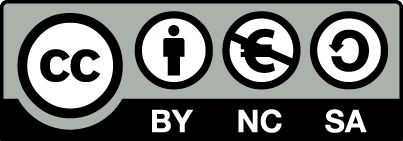 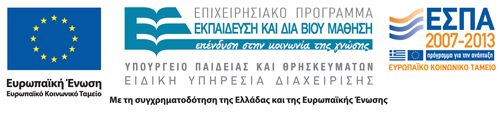 Σημειώματα
Σημείωμα Αναφοράς
Copyright Τεχνολογικό Εκπαιδευτικό Ίδρυμα Αθήνας, Σπυρίδων Νομικός 2014. Σπυρίδων Νομικός. «Λιθογραφία- Όφσετ (Θ). Ενότητα 2: Εισαγωγή στην τεχνολογία-μέθοδο όφσετ  (β’ μέρος)». Έκδοση: 1.0. Αθήνα 2014. Διαθέσιμο από τη δικτυακή διεύθυνση: ocp.teiath.gr.
Σημείωμα Αδειοδότησης
Το παρόν υλικό διατίθεται με τους όρους της άδειας χρήσης Creative Commons Αναφορά, Μη Εμπορική Χρήση Παρόμοια Διανομή 4.0 [1] ή μεταγενέστερη, Διεθνής Έκδοση.   Εξαιρούνται τα αυτοτελή έργα τρίτων π.χ. φωτογραφίες, διαγράμματα κ.λ.π.,  τα οποία εμπεριέχονται σε αυτό και τα οποία αναφέρονται μαζί με τους όρους χρήσης τους στο «Σημείωμα Χρήσης Έργων Τρίτων».
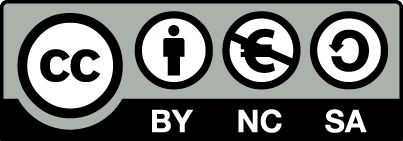 [1] http://creativecommons.org/licenses/by-nc-sa/4.0/ 

Ως Μη Εμπορική ορίζεται η χρήση:
που δεν περιλαμβάνει άμεσο ή έμμεσο οικονομικό όφελος από την χρήση του έργου, για το διανομέα του έργου και αδειοδόχο
που δεν περιλαμβάνει οικονομική συναλλαγή ως προϋπόθεση για τη χρήση ή πρόσβαση στο έργο
που δεν προσπορίζει στο διανομέα του έργου και αδειοδόχο έμμεσο οικονομικό όφελος (π.χ. διαφημίσεις) από την προβολή του έργου σε διαδικτυακό τόπο

Ο δικαιούχος μπορεί να παρέχει στον αδειοδόχο ξεχωριστή άδεια να χρησιμοποιεί το έργο για εμπορική χρήση, εφόσον αυτό του ζητηθεί.
Διατήρηση Σημειωμάτων
Οποιαδήποτε αναπαραγωγή ή διασκευή του υλικού θα πρέπει να συμπεριλαμβάνει:
το Σημείωμα Αναφοράς
το Σημείωμα Αδειοδότησης
τη δήλωση Διατήρησης Σημειωμάτων
το Σημείωμα Χρήσης Έργων Τρίτων (εφόσον υπάρχει)
μαζί με τους συνοδευόμενους υπερσυνδέσμους.
Χρηματοδότηση
Το παρόν εκπαιδευτικό υλικό έχει αναπτυχθεί στo πλαίσιo του εκπαιδευτικού έργου του διδάσκοντα.
Το έργο «Ανοικτά Ακαδημαϊκά Μαθήματα στο ΤΕΙ Αθηνών» έχει χρηματοδοτήσει μόνο την αναδιαμόρφωση του εκπαιδευτικού υλικού. 
Το έργο υλοποιείται στο πλαίσιο του Επιχειρησιακού Προγράμματος «Εκπαίδευση και Δια Βίου Μάθηση» και συγχρηματοδοτείται από την Ευρωπαϊκή Ένωση (Ευρωπαϊκό Κοινωνικό Ταμείο) και από εθνικούς πόρους.
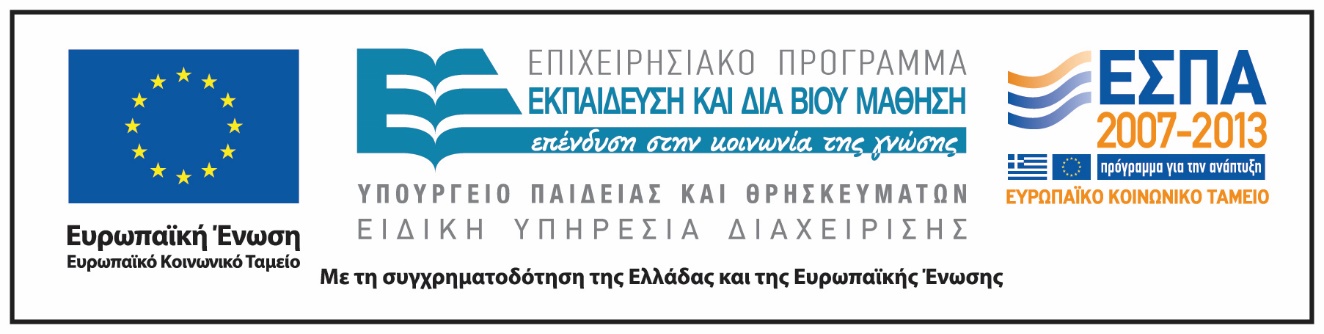